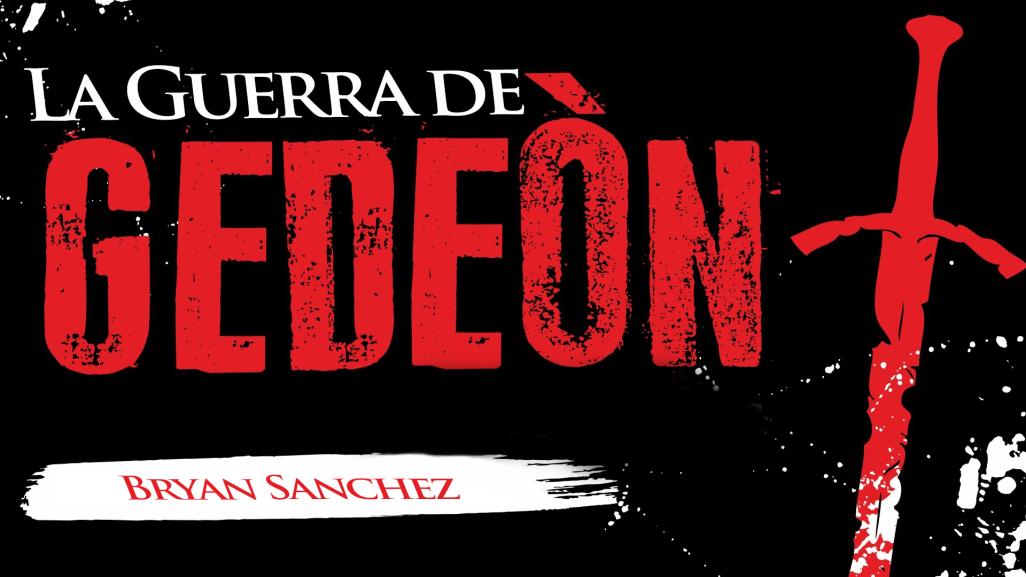 LECCION #1
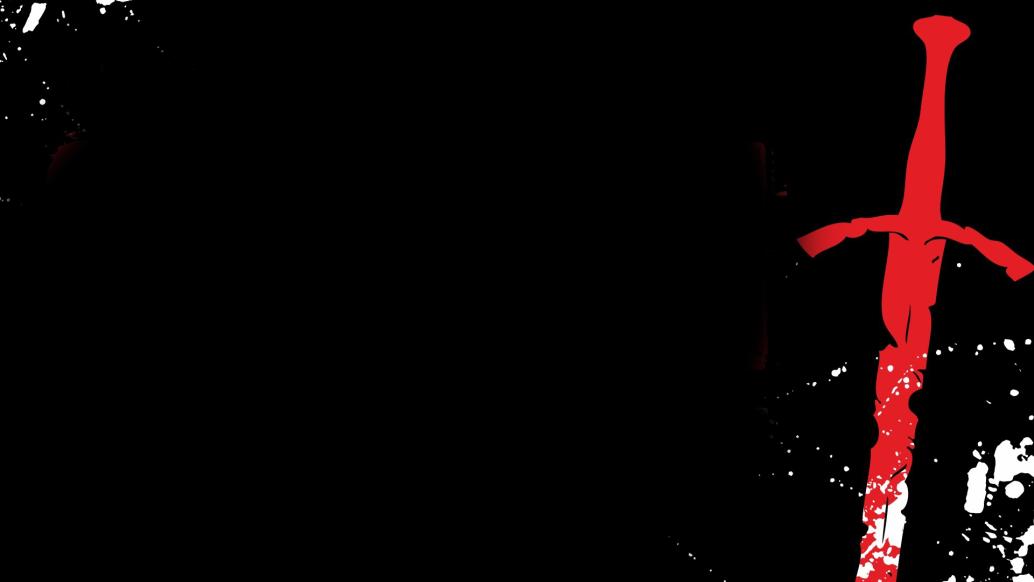 Dificultades
Dios conoce mis problemas y mis dificultades pero también me conoce ha mi. No importa que tan difícil se vea mi problema, puedo tener fe, y confiar en Dios y creerle por su palabra.
Jueces 6:11-15
11 Y vino el ángel de Jehová, y se sentó debajo de la encina que está en Ofra, la cual era de Joás abiezerita; y su hijo Gedeón estaba sacudiendo el trigo en el lagar, para esconderlo de los madianitas. 
12 Y el ángel de Jehová se le apareció, y le dijo: Jehová está contigo, varón esforzado y valiente. 
13 Y Gedeón le respondió: Ah, señor mío, si Jehová está con nosotros, ¿por qué nos ha sobrevenido todo esto? ¿Y dónde están todas sus maravillas, que nuestros padres nos han contado, diciendo: ¿No nos sacó Jehová de Egipto? Y ahora Jehová nos ha desamparado, y nos ha entregado en mano de los madianitas. 
14 Y mirándole Jehová, le dijo: Ve con esta tu fuerza, y salvarás a Israel de la mano de los madianitas. ¿No te envío yo? 
15 Entonces le respondió: Ah, señor mío, ¿con qué salvaré yo a Israel? He aquí que mi familia es pobre en Manasés, y yo el menor en la casa de mi padre.
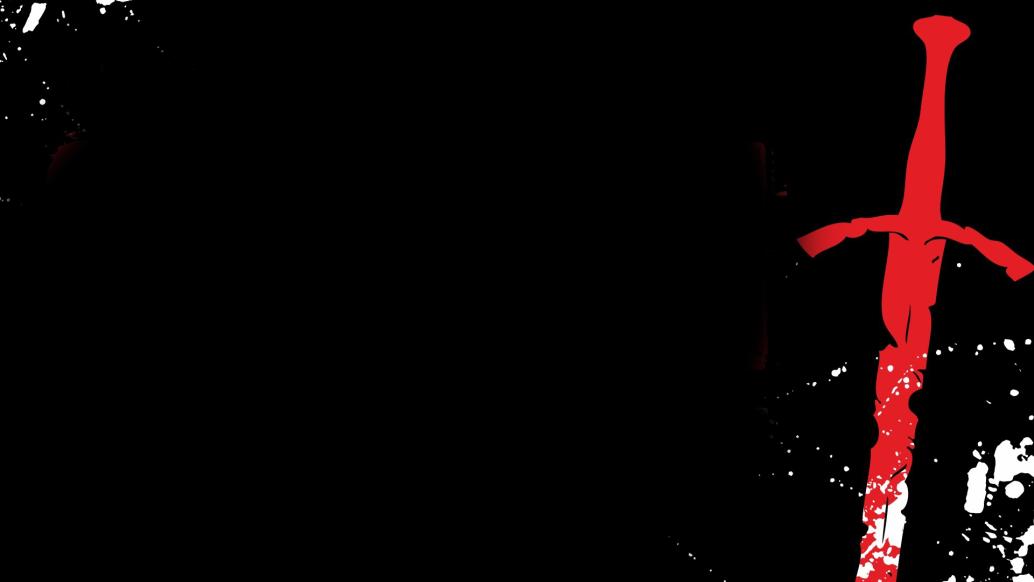 Estudio de Preocupaciones
40% del tiempo uno se preocupa por cosas que nunca van a pasar.
30% del tiempo uno se preocupa por cosas en él pasado que no pueden ser cambiadas.
12% del tiempo uno se preocupa por las criticas de otros.
10% del tiempo uno se preocupa por su salud (que solamente empeora con él estrés).
8% del tiempo uno se preocupa por los retos oh dificultades reales.
Esto significa de que el 92% de nuestras preocupaciones no son muy serias. No se trata de ignorar nuestros problemas oh minimizar nuestras responsabilidades, es para que podamos enfocar nuestra atención en las cosas primordiales en nuestras vidas.
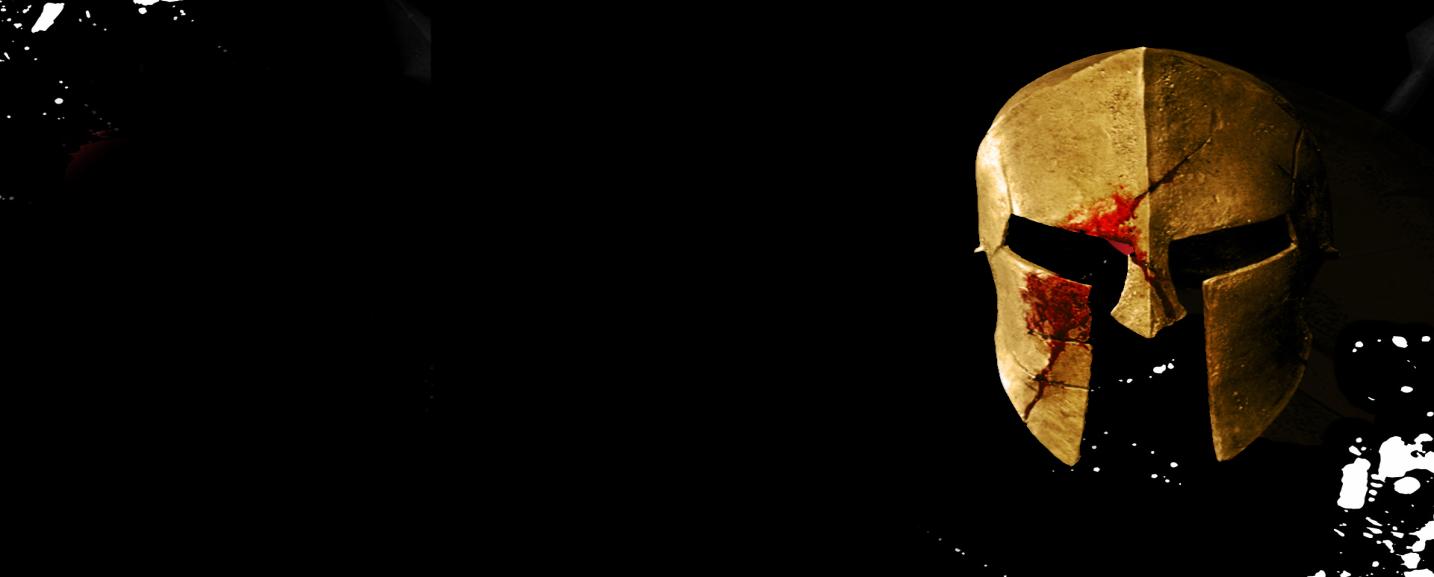 La Ansiedad en su forma básica es Temor
Arthur Somers Roche dijo: 
“La ansiedad es una pequeña corriente por la mente, que cuando uno le da 
paso crea un canal en él cual todos los pensamientos son absorbidos”

George Muller escribió:
“Él principio de la ansiedad es él fin de la Fe y él comienzo de la Fe verdadera
Es él fin de la ansiedad”

La ciencia ha comprobado de que entre una persona viva mas con la ansiedad 
Mas riesgos corren para su cuerpo. 

Presión Alta
Enfermedad Cardiacas
Enfermedades Generales
Fatiga y Dolor
Debilidad

No solo afecta nuestro cuerpo pero afecta nuestro espíritu, nuestros deseos y nuestros sueños se convierten inalcanzables.
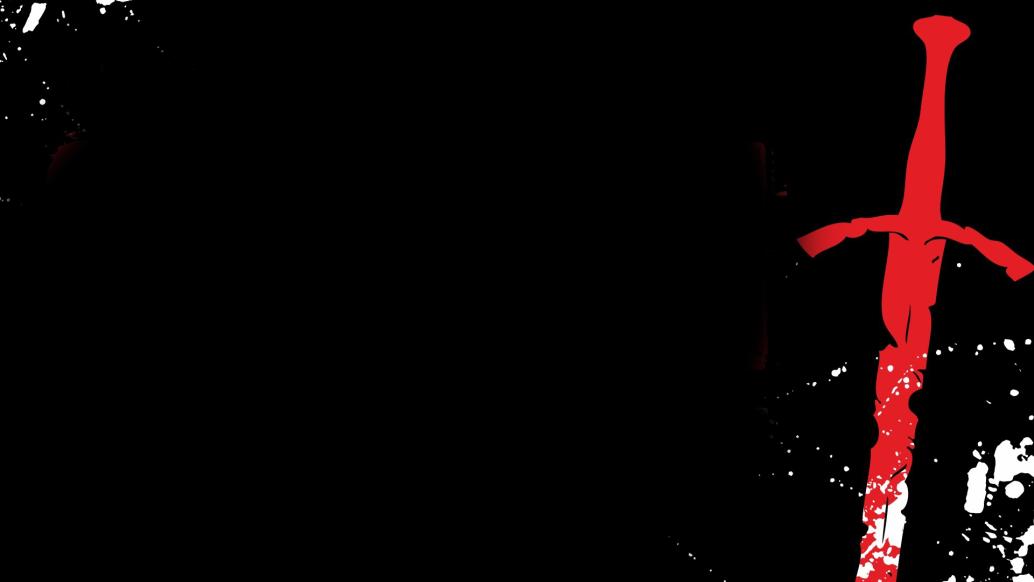 Pesadez y Dolor en Nuestro Presente
De la manera que comienza la historia de Gedeón, las circunstancias a su alrededor no se ven muy buenas. En este entonces gobernaban un grupo de personas llamados los Madianitas y por 7 años los Israelitas estaban bajo él dominio de ellos. 

Gedeón es introducido como lo mas mínimo de la tierra, él estaba sacudiendo él trigo orando para 
que los madianitas no lo cogieran.

Abecés nos preocúpanos del mañana y nos preocúpanos de nuestro pasado porque estamos avergonzados pero Job 4:5 nos habla del dolor en él cual Gedeón estaba pasando era un dolor del presente, era una circunstancia en la que ellos estaban batallando en él presente. 

Job 4:5 “Mas ahora que el mal ha venido sobre ti, te desalientas;Y cuando ha llegado hasta ti, te turbas.”
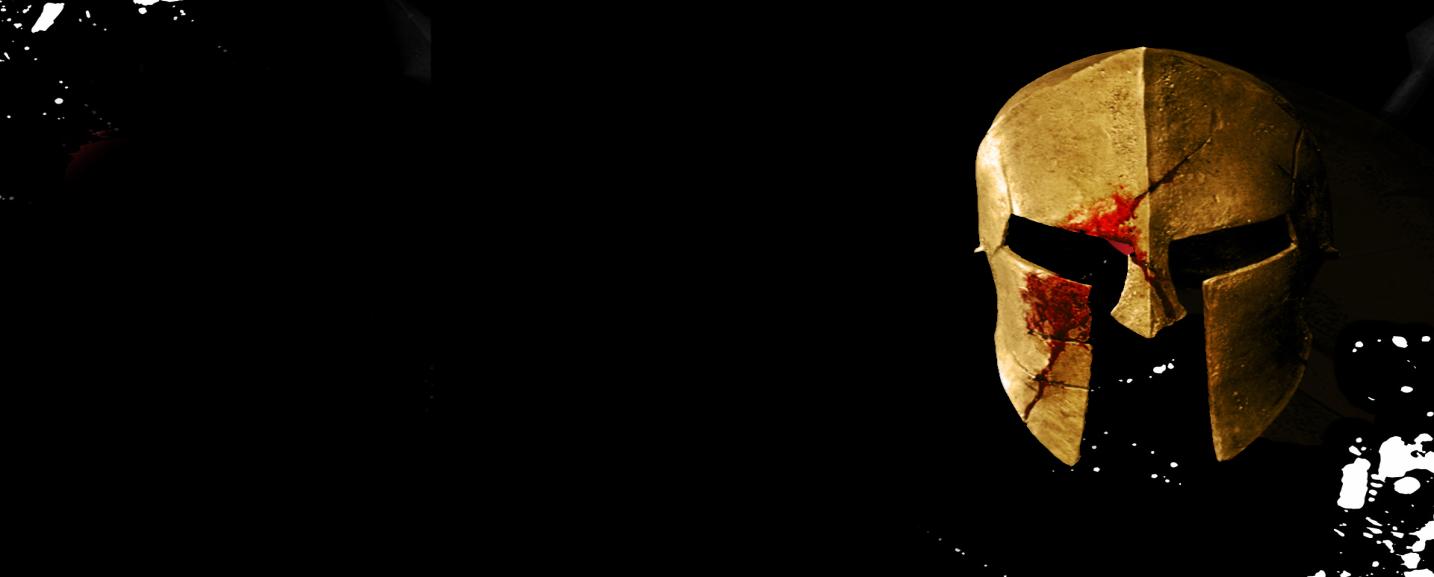 De la misma manera en que Gedeón y Job enfrentaron problemas, y fueron turbados en su presente, de la misma manera en está noche estamos cada uno de nosotros. Cada uno sabe por la situación que estas enfrentando que parece que no hay esperanza. Sabemos lo que es ser derrotado, sabemos que es él dolor, y vemos una caída desde una milla. Esos son los problemas de nuestro presente.
Como Gedeón no sabemos cual va ser nuestro próximo reto, nuestra próxima tarea. No sabemos que nos espera aquí y ahora. En verdad esto nos puede asustar pero…

Dios conoce mis problemas y mis dificultades pero también me conoce a mi. No importa que tan difícil se vea mi problema, puedo tener fe, y confiar en Dios y creerle por su palabra.
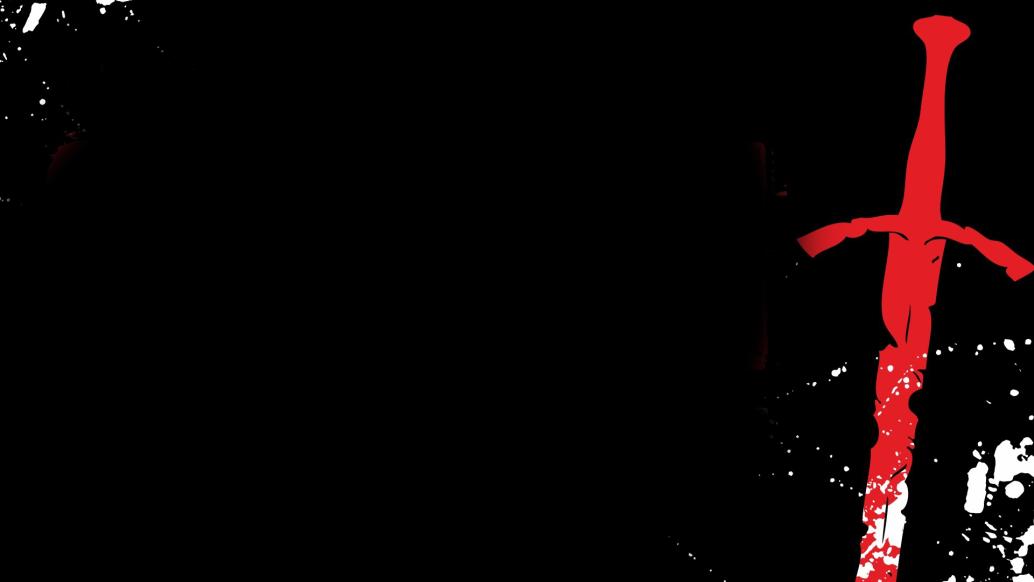 DIOS CONOCE QUIEN SOY!
Ahora, así dice Jehová, Creador tuyo, oh Jacob, y Formador tuyo, oh Israel: No temas, porque yo te redimí; te puse nombre, mío eres tú. Ahora, así dice Jehová, Creador tuyo, oh Jacob, y Formador tuyo, oh Israel: No temas, porque yo te redimí; te puse nombre, mío eres tú.

Isaías 43:1
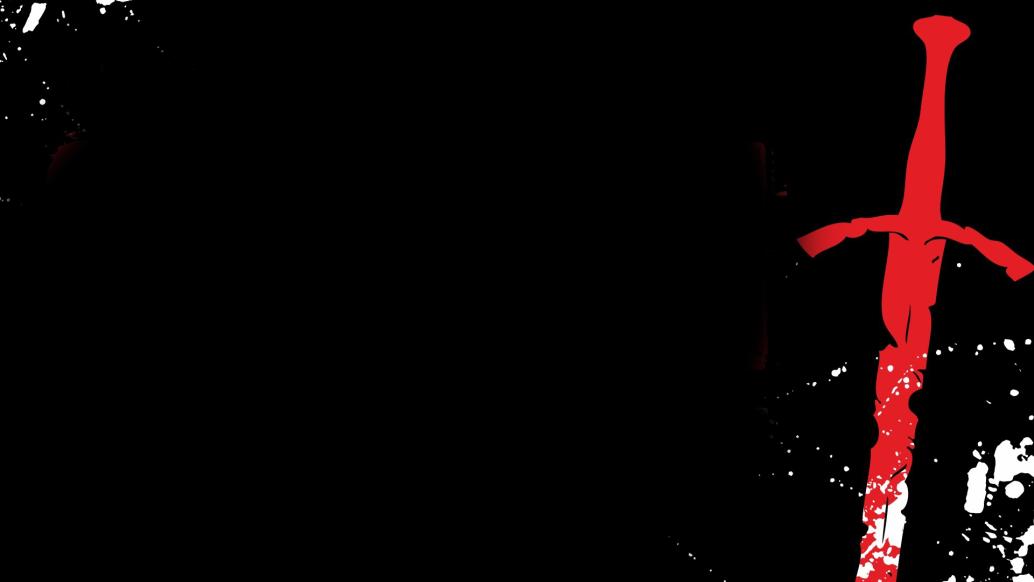 DIOS CONOCE ADONDE ESTOY!
Mas él conoce mi camino;Me probará, y saldré como oro.

Job 23:10
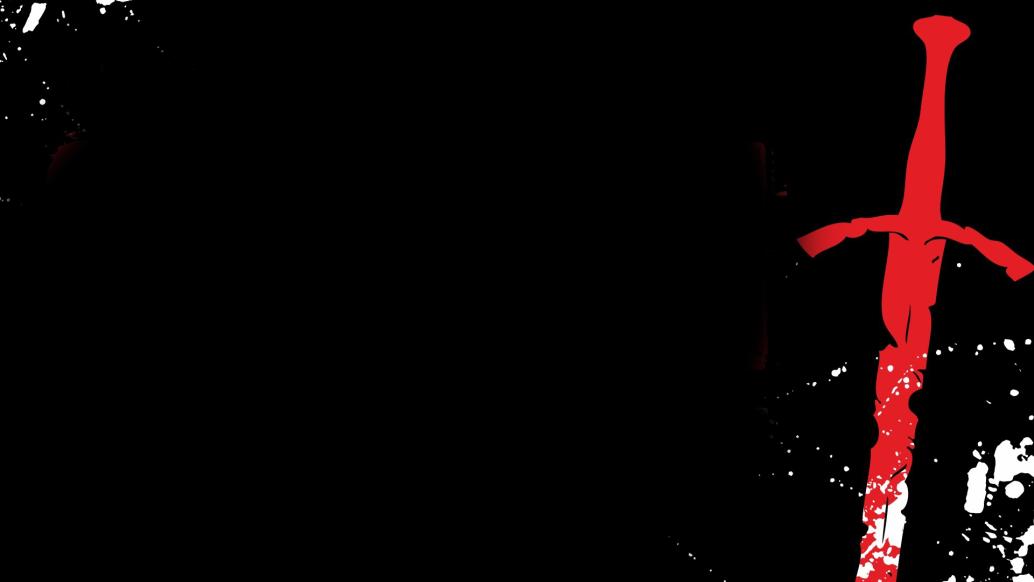 DIOS ES MI PRONTO AUXILIO EN MI TRIBULACION!
Dios es nuestro amparo y fortaleza,    Nuestro pronto auxilio en las tribulaciones.

Salmo 46:1
¿Porque Gedeón?
Se pueden decir muchas cosas de Gedeón él parecía un cobarde asustado de los madianitas, escondido, pequeño, pobre y mas pero Dios estaba viendo un potencial que él ni sabia que él tenia con esto en mente mira como él angel de Jehová le hablo ha Gedeón. 

Jueces 6:12 “Y el ángel de Jehová se le apareció, y le dijo: Jehová está contigo, varón esforzado y valiente.” 

¿Sera que Gedeón se veía él mismo de la manera que Dios lo veía ha él?

Jueces 6:15 “Entonces le respondió: Ah, señor mío, ¿con qué salvaré yo a Israel? He aquí que mi familia es pobre en Manasés, y yo el menor en la casa de mi padre.”
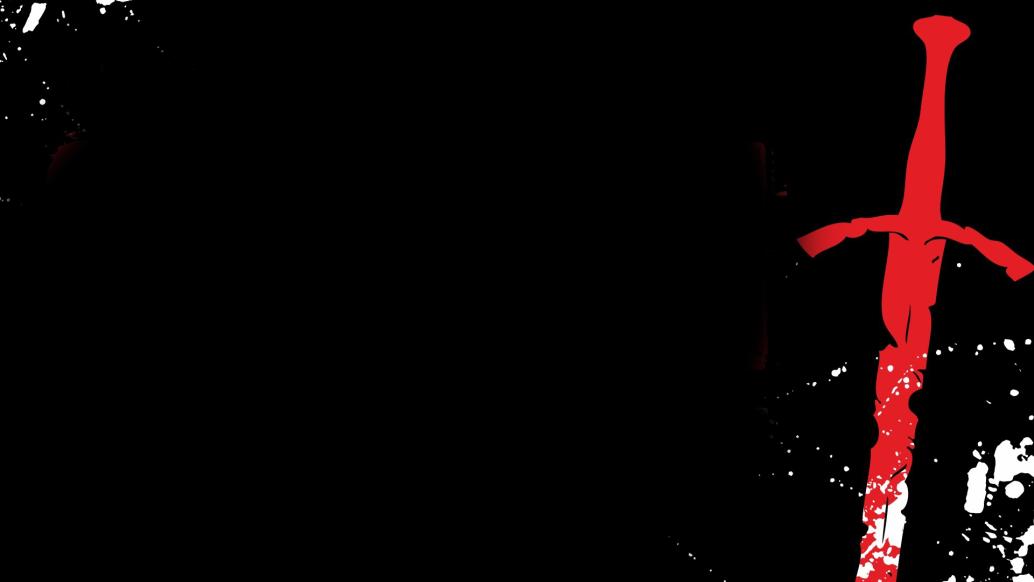 GEDEÓN TENIA DOS OPCIONES.
VERSE ÉL MISMO COMO POBRESITO, PEQUEÑO, DERROTADO, CON SU ENFOQUE EN ÉL PROBLEMA, EN SU FRUSTACION, EN SU HAMBRE, EN SU DOLOR. 

OH PODIA CREER LA PALABRA DE DIOS. Y TOMAR CONFIANZA EN LO QUE DIOS VEIA DENTRO DE ÉL, Y EN SU PALABRA

NO SE EN QUE REPORTE TU VAS HA CREER PERO YO CREERE EN ÉL REPORTE DE DIOS.
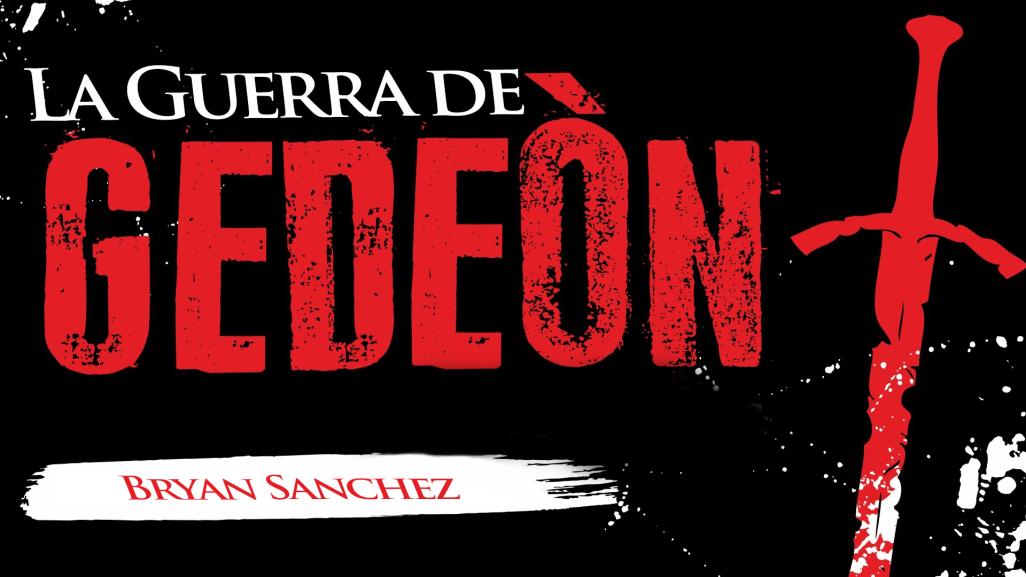 LECCION #2
Jueces 7:11-15
7 Entonces Jehová dijo a Gedeón: Con estos trescientos hombres que lamieron el agua os salvaré, y entregaré a los madianitas en tus manos; y váyase toda la demás gente cada uno a su lugar. 
8 Y habiendo tomado provisiones para el pueblo, y sus trompetas, envió a todos los israelitas cada uno a su tienda, y retuvo a aquellos trescientos hombres; y tenía el campamento de Madián abajo en el valle. 
9 Aconteció que aquella noche Jehová le dijo: Levántate, y desciende al campamento; porque yo lo he entregado en tus manos.
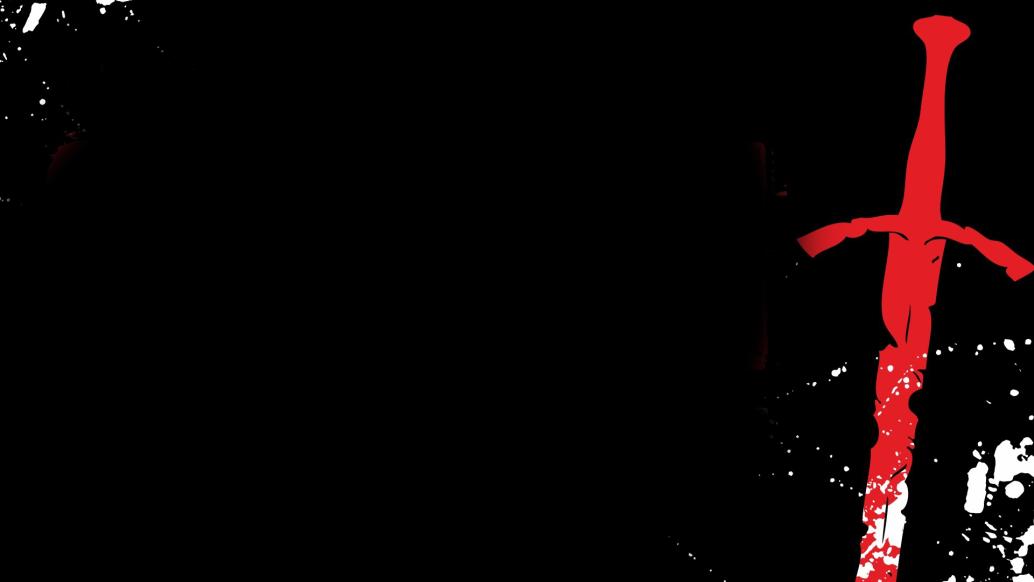 Estudio de Guerra's
Un grupo de Académicos e historiadores an detalladamente visto algunas cosas sorprendente acerca de guerras.
Desde en año 3,600 A.C hasta él presente él mundo solo ha experimentado 292 años de paz colectivamente.
Desde este tiempo 14,351 guerras an sido peleadas
3.64 Billones de personas an muerto
Si pudiésemos tomar todas las propiedades perdidas en guerra y venderlas seriamos capas de comprar una correa hecha de oro de 97.2 millas de anchura y 33 pies de altura que de la vuelta al mundo una vez.
Desde 650 A.C an habido 1,656 Carreras de brazos oh armas solamente 16 de estas no han terminado en Guerra
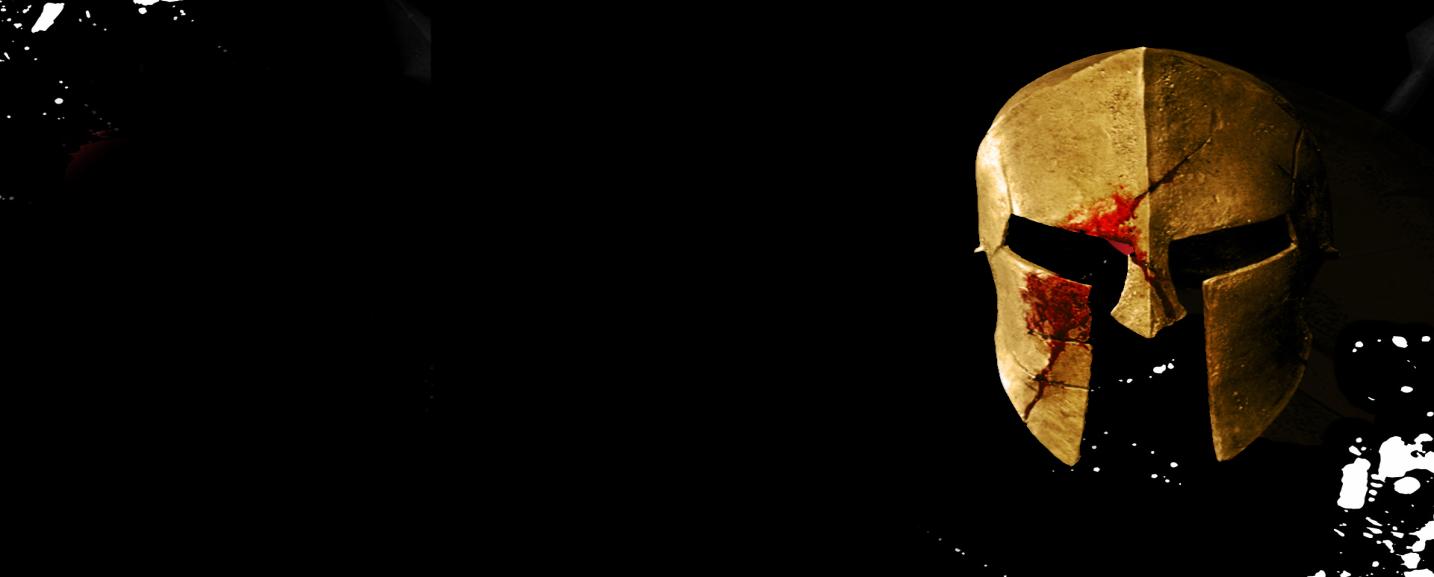 Hay una Guerra que pelear!!!
Muchas veces no lo pensamos pero las guerras son una realidad                              y tienen un costo, pero en la palabra de Dios vemos que nosotros también estamos en una Guerra continua.

Efesios 6:12; Porque no tenemos lucha contra sangre y carne, sino               contra principados, contra potestades, contra los gobernadores de las              tinieblas de este siglo, contra huestes espirituales de maldad en las                 regiones celestes.

Pablo nos dice que esto es una lucha. Que significa que peleamos contra               algo pero tu y yo tenemos una ventaja. Nosotros tenemos ha Dios ha         nuestro lado.

Es como la canción “In Jesus name”

“DIOS PELEA POR MI, A MI LADO ESTÁ, SIEMPRE A VENCIDO SIEMPRE VENCERA, NO NOS DETENDREMOS, YA NO HAY TEMOR, JESUS ESTAS AQUÍ.”
¿PORQUE VENCEMOS? ¿POR QUÉ NO NOS DETENEMOS?¿POR QUÉ NO HAY TEMOR?
La respuesta es que Dios está ha nuestro lado, Dios está con sosotros. 

Pero si Dios es omnipresente y él está en toda parte porque decimos, Jesus estas aquí? 

Dios no solamente nos mira como si no le importa como vivimos, no él está interesado y activamente presente. El sabe exactamente donde nos encontramos y actúa en nuestra parte.
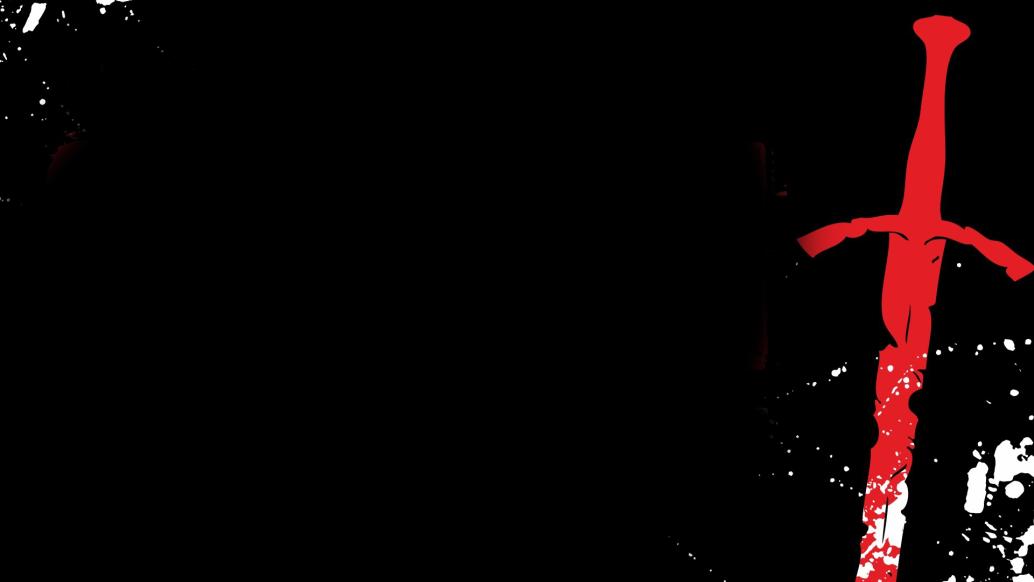 RepasoLección #1
1. Dios conoce quien somos? (Is. 43:1)
2. Dios sabe ha donde estamos? (Job 23:10)
3. Dios es nuestro pronto Auxilio en medio de la tribulación. (Sal 46:1)

Él enfoque de hace una semana fue                        “Dios conoce mis problemas y mis dificultades pero también me conoce ha mi. No importa que tan difícil se vea mi problema, puedo tener fe, y confiar en Dios y creerle por su palabra.”
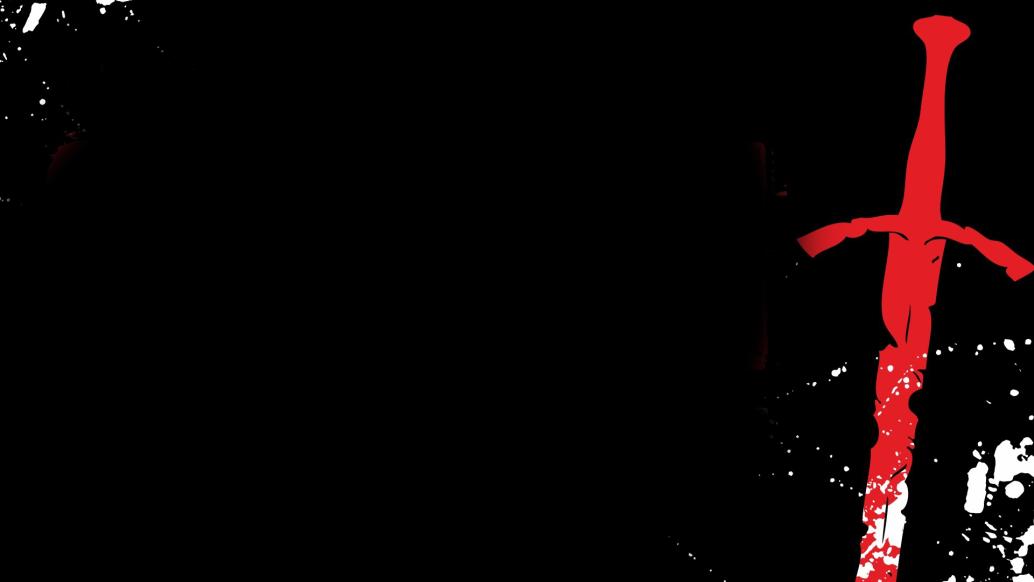 TRIUNFO
Dios puede hacer lo imposible, él usa las cosas pequeñas para hacer cosas grandes. Lo mas importante es recordar que no triunfamos por nuestras propias fuerzas, pero triunfamos por él señor.
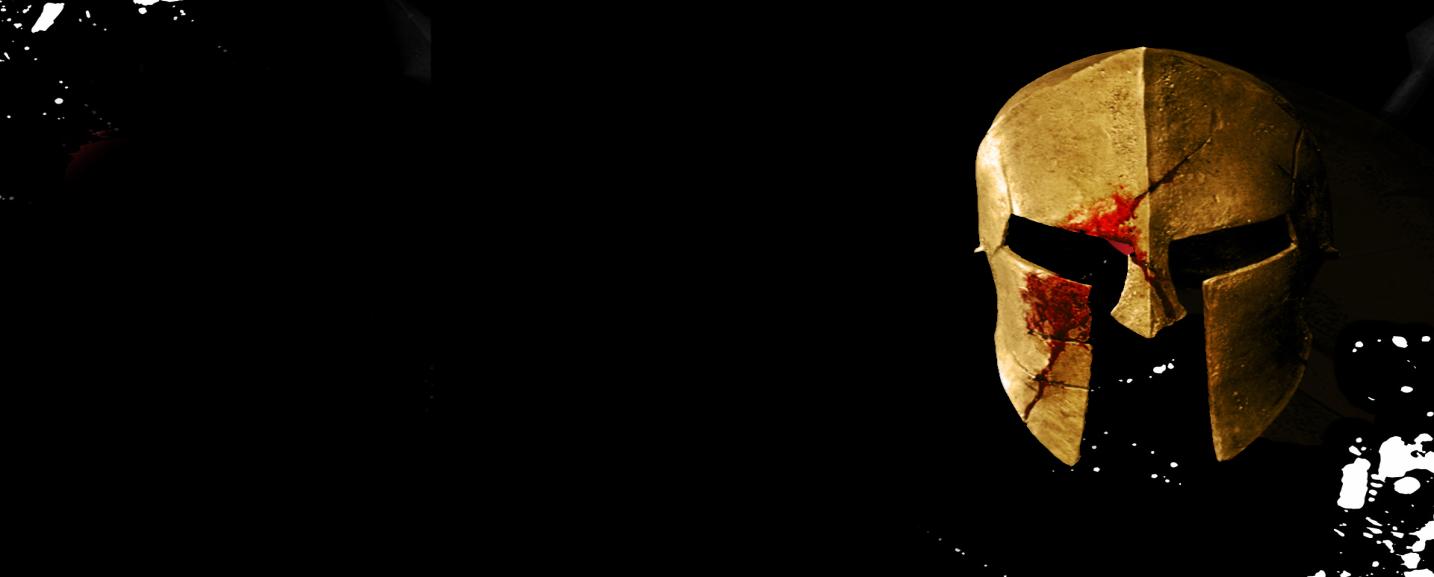 Cuando pensamos de la historia de Gedeón lo que podemos pensar es en la victoria que obtuvieron.

Lo lindo de está historia es que Dios les da la victoria ha este hombre y ha un ejercito y a pesar de todas las oposiciones y cosas que se veían imposibles para él pueblo de Israel. Dios también tuvo parte en hacer la situación mas interesante de lo que ya estaba.

Gedeón alcanzo a reunir de acuerdo ha la Biblia en Jueces 7:3. 32,000 hombres, pero Dios dijo que estaba muy grande él ejercito. 

Pensemos en esto por un momento, nuestra mente funciona deferente pensamos, entre mas grande mejor. Pero Dios quería que la victoria llegara por un ejecito pequeño. 

Gedeón le hace una pregunta ha él ejercito, los que tengan miedo que se vayan. 22,000 de los 32,000 se van. 

Gedeón quedo con 10,000 soldados, pero todavía Dios dijo que él ejercito era muy grande. 

Ahora todo él ejercito es llevado ha tomar agua y Dios le dice que los que tires sus armadura y espada para tomar agua con las dos manos  esos regresaran ha casa
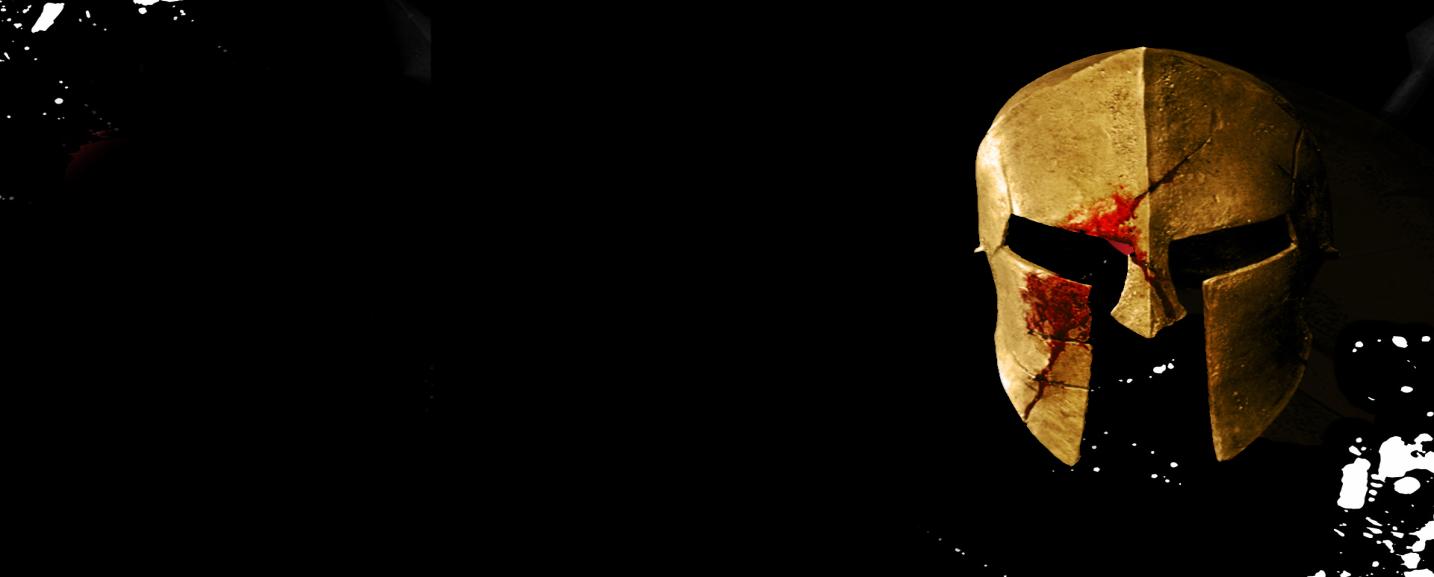 Solo hubieron 300 hombres que sostuvieron sus armaduras listos para un ataque del enemigo y tomaron con una mano, la biblia dice como lamian él agua como él perro lo hace. 

Hubo una reducción de mas del 99% (99.1%) de 32,000 hombres se fueron solamente quedado 300 hombres y ahora Dios si dijo tienes un ejercito. 

Jueces 7:7,9
7 Entonces Jehová dijo a Gedeón: Con estos trescientos hombres que lamieron el agua os salvaré, y entregaré a los madianitas en tus manos; y váyase toda la demás gente cada uno a su lugar. 
9 Aconteció que aquella noche Jehová le dijo: Levántate, y desciende al campamento; porque yo lo he entregado en tus manos.

Podemos directamente entrar en la victoria que ellos tuvieron, podemos hablar de las trompetas, las lumbreras, los gritos de victoria, en ataque en la noche. Pero me gustaría que dirijamos nuestra atención ha que Dios es él que hace él trabajo y Dios es quien gana la guerra. 

ÉL TRABAJO DE GEDEON ERA SOLAMENTE OBEDECER.

DIOS TOMO 1% DEL EJERCITO DE ISRAEL, HIZO 99% DEL TRABAJO Y LES DA LA VICTORIA DEL 100%
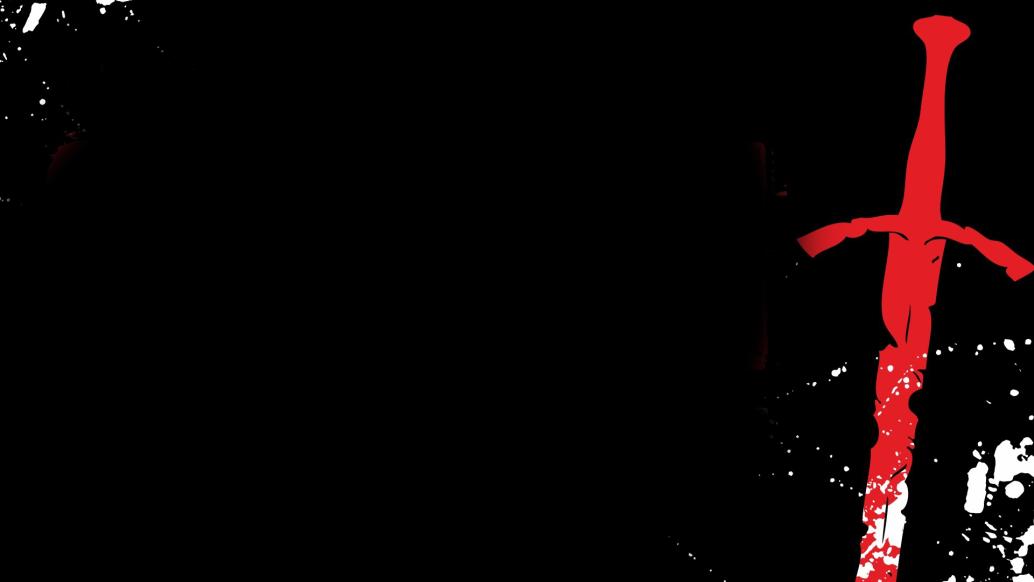 TRIUNFO
Tu y yo tenemos la promesa de ser triunfadores y triunfar. Tenemos promesas de victoria, pero tenemos que siempre tener en mente no triunfamos en nosotros, oh por nosotros mismos.

Colosenses 2:13-15
13 Y a vosotros, estando muertos en pecados y en la incircuncisión de vuestra carne, os dio vida juntamente con él, perdonándoos todos los pecados, 
14 anulando el acta de los decretos que había contra nosotros, que nos era contraria, quitándola de en medio y clavándola en la cruz,
15 y despojando a los principados y a las potestades, los exhibió públicamente, triunfando sobre ellos en la cruz.
Cada uno de esos versículos que acabamos de leer son acciones de fuerza, no ocurrieron de la nada oh por chance, cuando tu anulas una deuda es una decisión en la cual estas consiente de lo que haces. 

Cuando vas ha clavar algo es una decisión de conciencia 

Él desarmo literalmente los principados y potestades, tomando las armas ha fuerza. 

Me encanta como termina Pablo dice triunfando sobre ellos en la Cruz
No triúnfanos por nosotros mismos 
No le ganamos al enemigo por nuestra fuerza. 

Nuestros triunfos están en él

Todas estas cosas que pablo escribió no fueron cosas que nosotros hicimos fueron cosas que Jesus hizo por nosotros y él resultado es de que nosotros triunfamos en él

Colosenses 2:9-12

Dios puede tomar lo mas pequeño, lo mas insignificante y tranformarlo en victorias grandes en triunfos inesperados 

Él puede tomar nuestras vidas, nuestros sueños, nuestras acciones y hacer un milon de veces mas de lo nosotros podemos. 

Dios pelea por mi, él está ha nuestro lado, él ha vencido y siempre vencera, no nos detendremos ya no hay temor, Jesus Estas aquí…
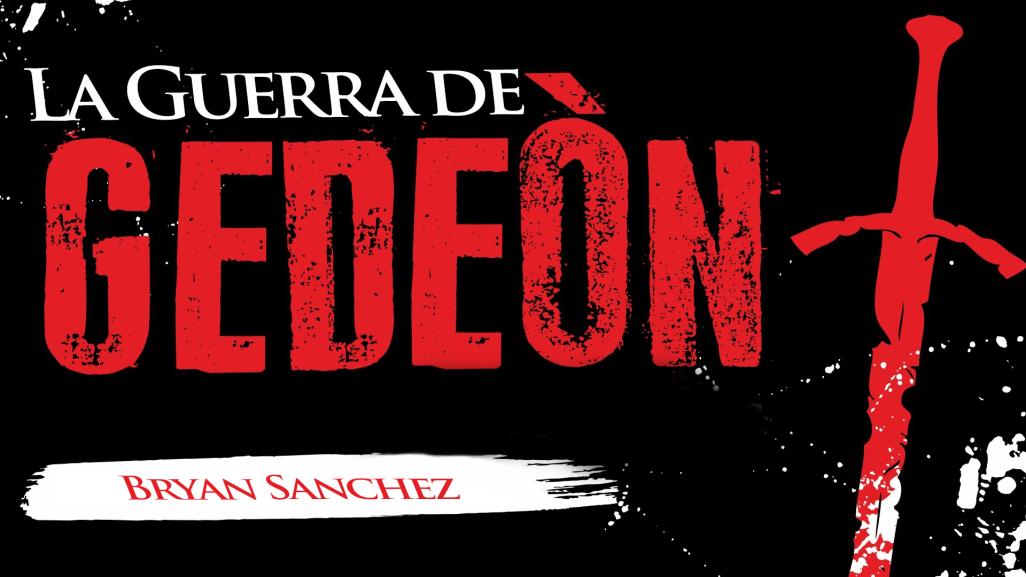 LECCION #3
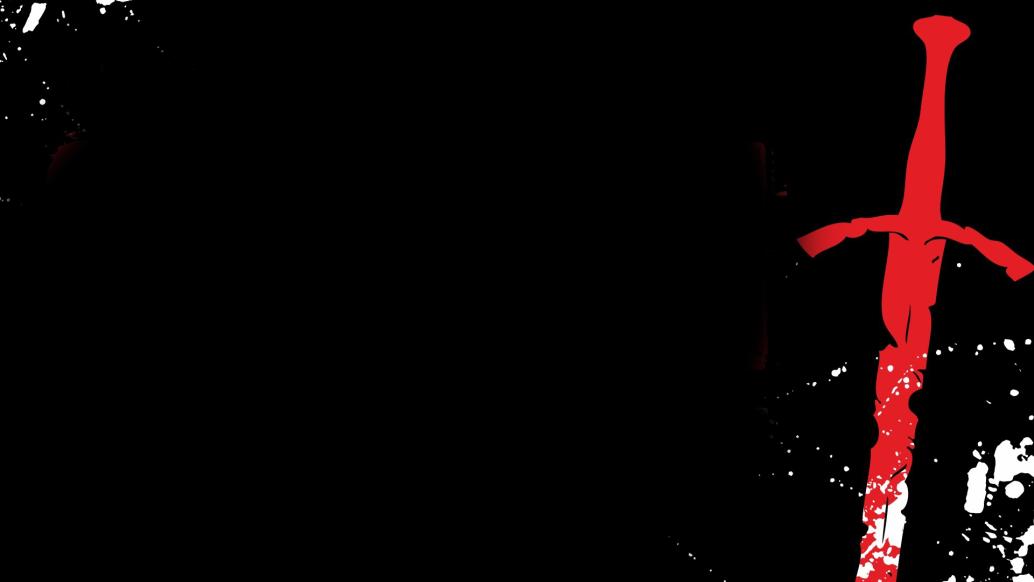 TRAGEDIA
Hubo una batalla que Gedeón no pudo vencer. Tenemos que tener cuidado de no dejar que ídolos entren ha nuestras vidas y vivir con una determinación de terminar bien.
Jueces 6:25; 8:24-27
25. Aconteció que la misma noche le dijo Jehová: Toma un toro del hato de tu padre, el segundo toro de siete años, y derriba el altar de Baal que tu padre tiene, y corta también la imagen de Asera que está junto a él;

24 Y les dijo Gedeón: Quiero haceros una petición; que cada uno me dé los zarcillos de su botín (pues traían zarcillos de oro, porque eran ismaelitas). 
25 Ellos respondieron: De buena gana te los daremos. Y tendiendo un manto, echó allí cada uno los zarcillos de su botín. 
26 Y fue el peso de los zarcillos de oro que él pidió, mil setecientos siclos de oro, sin las planchas y joyeles y vestidos de púrpura que traían los reyes de Madián, y sin los collares que traían sus camellos al cuello. 
27 Y Gedeón hizo de ellos un efod, el cual hizo guardar en su ciudad de Ofra; y todo Israel se prostituyó tras de ese efod en aquel lugar; y fue tropezadero a Gedeón y a su casa.
Misionero a India
Hay una historia de un misionero que fue ha India, en su llegada con la primer persona con la que él se encontró fue una anciana que estaba levantado un pollo en él aire y con un cuchillo en la otra mano apunto de cortarle él pescuezo. Esa mujer se veía rezando y hablando con sus dioses falsos. Ella sacrificaba los pollos para sus dioses y para hacerlo mas especial ella los criaba, cuidaba de ellos, los alimentaba con él solo propósito de un día sacrificarlos. Él misionero la vio y pensaba “Idolatra” él en parte tenia razón, pero cuando ella comenzó hablar con él ella sabia que él era de los Estados Unidos. Y ella había visitado, él misionero le pregunto si le había gustado. 

Ella le respondió, “YO ODIO ESE PAIS, ES LO PEOR NUNCA VOLVERE, ES LA NACION MAS IDOLATRA QUE EXISTE EN ÉL PLANETA, TODOS ADORAN HA SUS IDOLOS TONTOS”

Que irónica… Ella tenia un cuchillo en una mano y en la otra un polio muerto, y con otros 20 pollos listos para sacrificar 

Ella siguió hablando y decía esos Estadounidenses idolatran ha sus estómagos, sus deportes, y su tecnología. Los estadios de deportes son como los templos donde millones de personas se reúnen, todas las personas decoran y adornan sus casas y sus hogares alrededor de sus televisores, y los teléfonos también son sus ídolos. 

Este misionero salió de ese lugar avergonzado, retado, y cambiado. Él podía ver la idolatría de está mujer, pero no podía ver su idolatría, y ella podía ver la del misionero pero no su propia idolatría. Ambos seducidos en su propia manera.
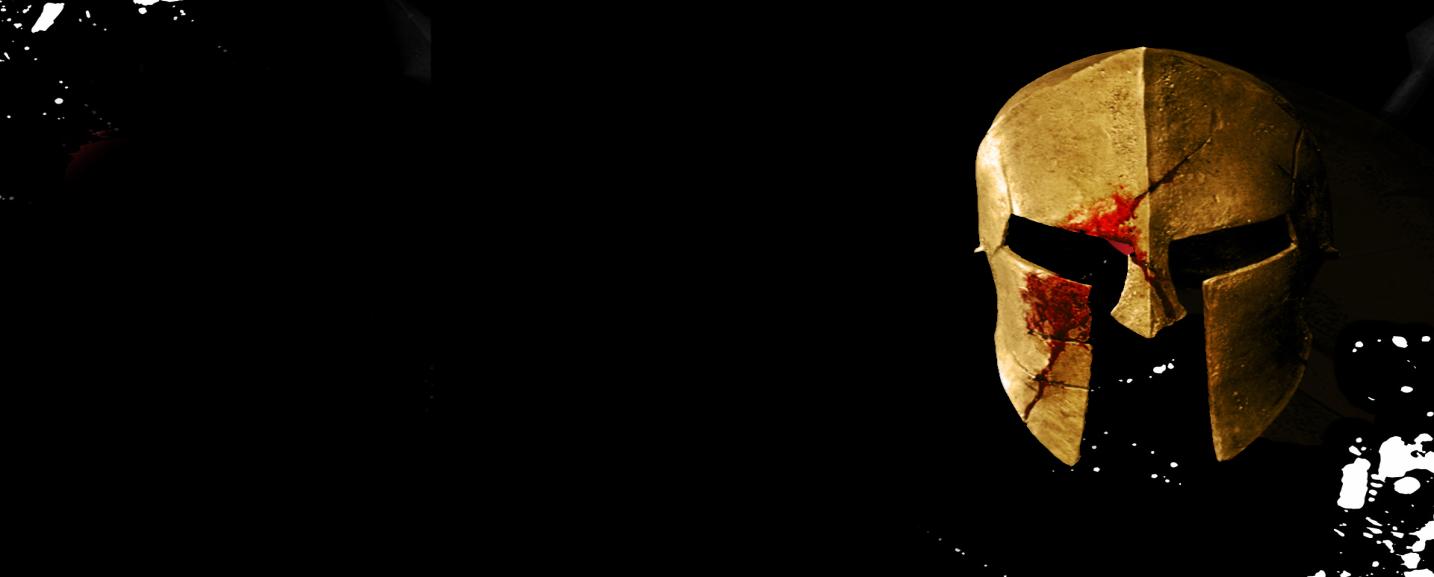 De la misma manera puede pasar con nosotros. 

Cuantas veces hemos gastado tiempo, dinero, recursos, y construyendo un reinado y nuestras propias vidas sobre cosas que no van ha duran 

De pronto no tenemos ha la virgen, al papa, ha buda, ha san pedro, san juan, san Antonio, oh cualquier otro santo. Pero si levantamos un ídolo y construimos nuestras vidas alrededor él ése ídolo.

Nuestro enfoque en está noche va hacer tragedia, la tragedia no es algo que nosotros asociamos con Gedeón pero desafortunadamente la tragedia toma parte en está historia. Y ese es nuestro enfoque hoy. 


Jueces 6:25 Aconteció que la misma noche le dijo Jehová: Toma un toro del hato de tu padre, el segundo toro de siete años, y derriba el altar de Baal que tu padre tiene, y corta también la imagen de Asera que está junto a él;

Este es él verdadero comienzo de la historia de Gedeón él aquí todavía no ha peleado contra los madianitas, él todavía no es reconocido como un Juez aquí Dios le está dando instrucciones, y él está dispuesto ha obedecer.
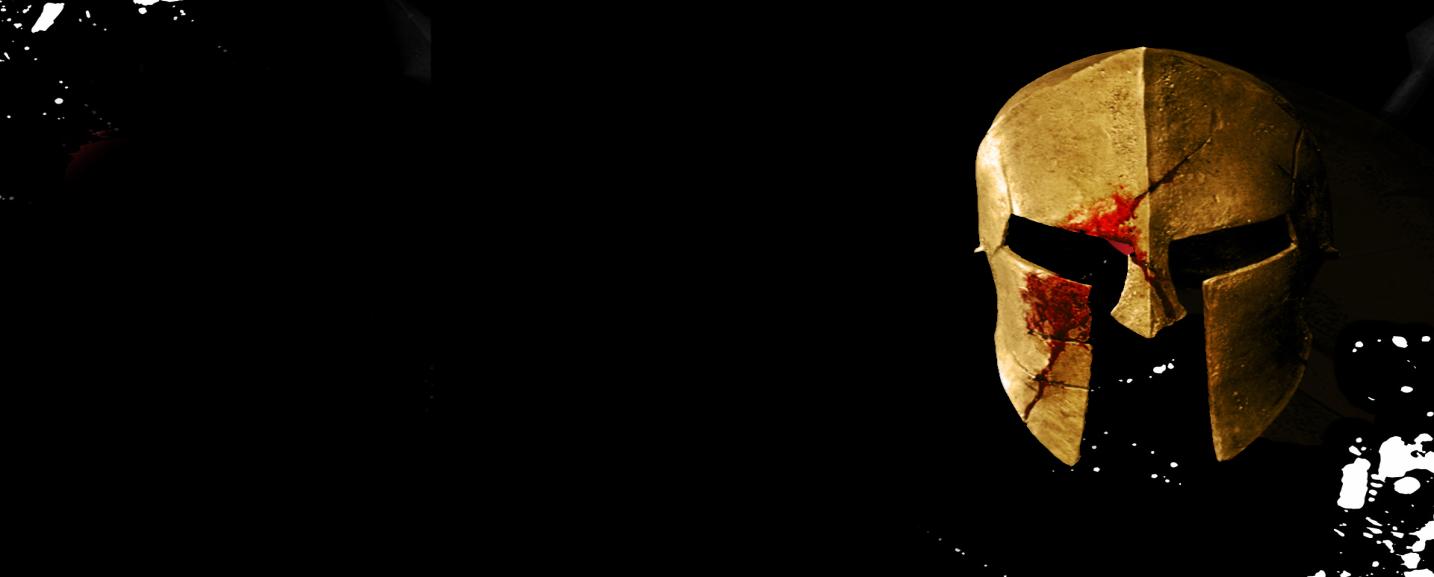 Jueces 6:25 Aconteció que la misma noche le dijo Jehová: Toma un toro del hato de tu padre, el segundo toro de siete años, y derriba el altar de Baal que tu padre tiene, y corta también la imagen de Asera que está junto a él;

Pero desafortunadamente al final de está historia, Gedeón había perdido la pasión, la misión de destruir ha las imágenes. Gedeón empezó bien pero no termino bien. Y esto es lo que usted y yo necesitamos observar en nuestras vidas.

Es una cosa empezar bien, pero es algo completamente diferente terminar bien.

Después de una larga lista que Dios les da ha Moisés y al pueblo de Israel en Deuteronomio 4 les dice en en versículo 19 

 ”No sea que alces tus ojos al cielo, y viendo el sol y la luna y las estrellas, y todo el ejército del cielo, seas impulsado, y te inclines a ellos y les sirvas; porque Jehová tu Dios los ha concedido a todos los pueblos debajo de todos los cielos.”

La biblia les dice que no sean seducidos por estas cosas, pero nosotros muchas veces pensamos como no nos arrodillamos al sol oh ha las estrellas, no somos idolatras de alguna manera oh de otra.

Nosotros muchas veces hasta los criticamos pero ellos nos miran ha nosotros y nos critican por nuestra fascinación a la tecnología. Nuestra adoración ha nuestros héroes nosotros siendo fanáticos, oh nuestra adoración al dinero. 

Necesitamos dinero para sobrevivir? Que si perdiéramos nuestro trabajo mañana? Buscad…
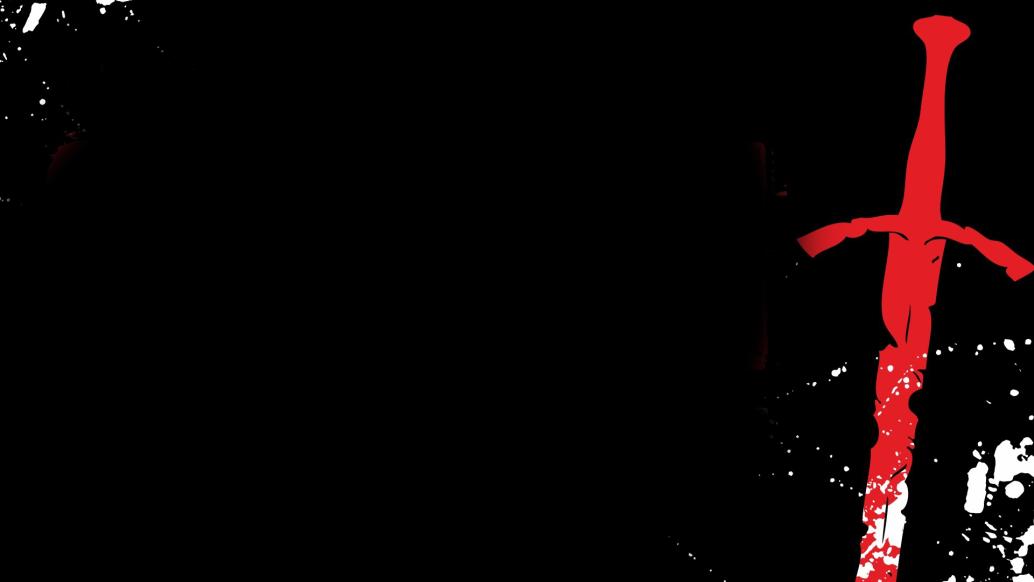 Martin LuteroNuestra adoración define nuestros dioses.
De pronto usted va ha decir, está clase no es para mi. “yo no tengo ídolos” pero la pregunta que te debes de hacer no es si usted tiene ídolos o no. 

Como tu gastas/usas tu tiempo? Como tu gastas/usas tu dinero? De que tu siempre estas hablando? Adonde va su mente para él descanso?

Esto no significa que no podamos tener hobbies y cosas que nos gusten hacer. Pero tiene que ver con la prioridad en nuestras vidas. Los ídolos en nuestras vidas no tiene que ser algo malo, pero por eso fue que que él escritor de los hebreos nos dijo Hebreos 12:1

Por tanto, nosotros también, teniendo en derredor nuestro tan grande nube de testigos, despojémonos de todo peso y del pecado que nos asedia, y corramos con paciencia la carrera que tenemos por delante

Facebook, Twitter, Instagram, Snapchat, Car, Familia, Tecnología,, música, tv, lo que sea suéltalo y dale la prioridad ha Dios.
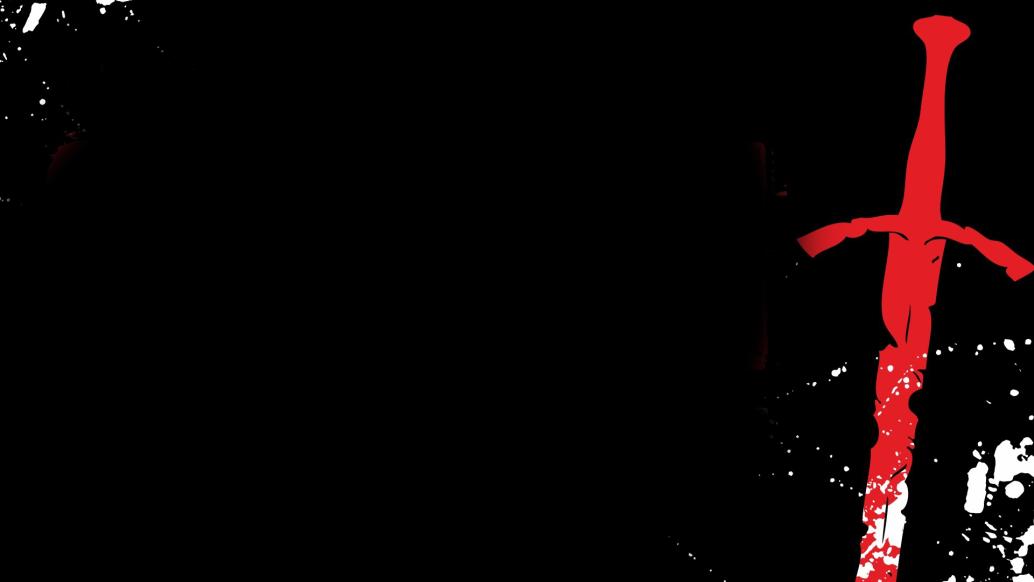 Destruyendo Nuestros Ídolos
Si nos hemos dado cuenta cuales son algunos ídolos en nuestra vida vamos ha destruirlos.

Dios no nos dice aprenda ha vivir con tus ídolos sino destrúyelos
Jueces 8:27
Vimos que Gedeón comenzó bien, y destruyo los ídolos pero no los mantuvo en él suelo

Jueces 8:27 Y Gedeón hizo de ellos un efod, el cual hizo guardar en su ciudad de Ofra; y todo Israel se prostituyó tras de ese efod en aquel lugar; y fue tropezadero a Gedeón y a su casa.

Gedeón comenzó bien, destruyo los ídolos, dirigió al pueblo ha Dios, y obtuvieron la victoria, y él en agradecimiento hizo un efod. No había nada malo solo representaba la victoria él recordatorio de la victoria que Dios les había dado

Pero por él tiempo Israel cayo y después Gedeón y toda su familia. 

Conocian a Dios, Seguían ha Dios, pero llego un idolo.
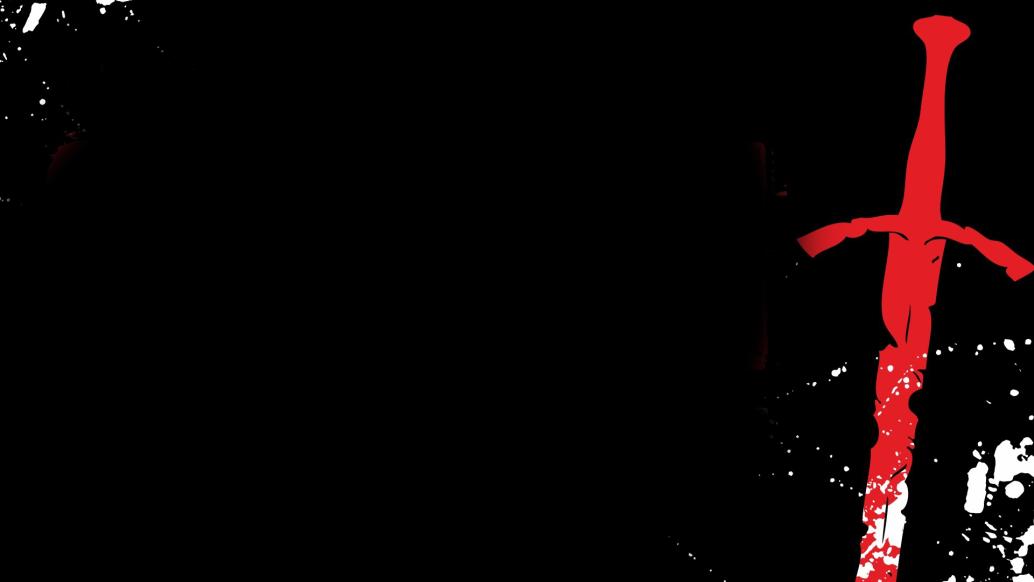 Pesadez y Dolor en Nuestro Presente
Romanos 1:21 
Pues habiendo conocido a Dios, no le glorificaron como a Dios, ni le dieron gracias, sino que se envanecieron en sus razonamientos, y su necio corazón fue entenebrecido.

Y si seguimos leyendo algo mas había venido ha sus corazones y entre mas y mas y mas se acercaban ha eso mas y mas y mas se alejaban de Dios. 

Con está historia de Gedeón en mente preguntémonos nosotros mismos, “En mi caminar con Dios, estoy andando en un camino que terminara bien” oh “hay cosas en mi vida que poco ha poco an estado tomando él lugar de Dios”

Contéstale ha Dios no ha mi ni al pastor, ni ha su líder, ni ha su ser mas querido. Como tu gastas/usas tu tiempo? Como tu gastas/usas tu dinero? De que tu siempre estas hablando? Adonde va su mente para él descanso?
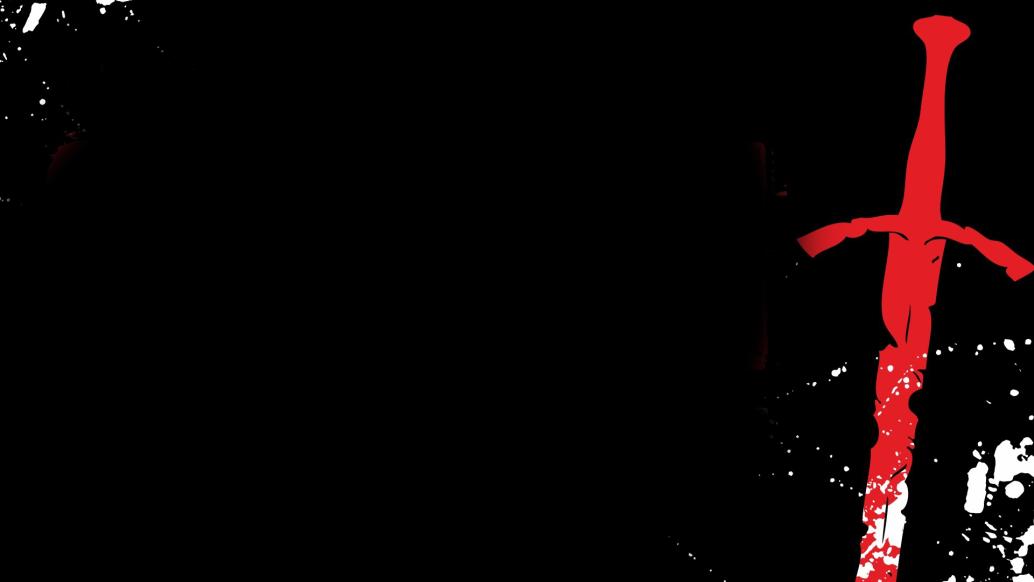 Nuestra adoración define nuestros dioses.